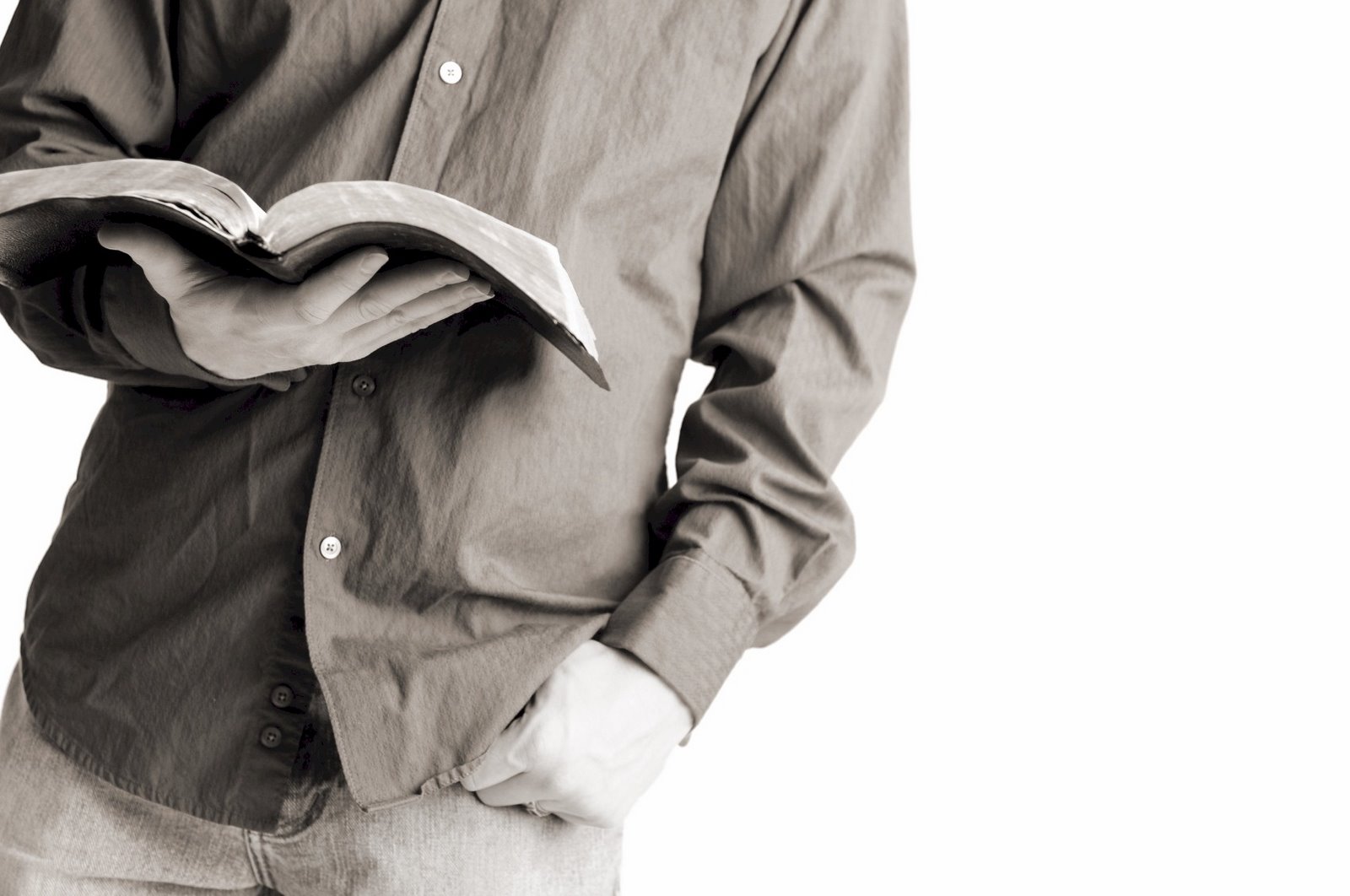 Bible Reading
Challenge, 2017
Week #14
How much have we grown?
Jackson Heights Bible Reading Challenge    Week #14
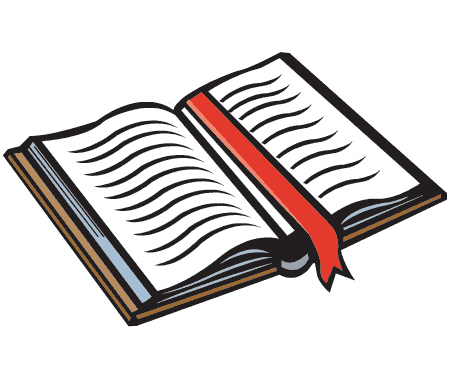 God Wants Christians to Grow!
Have we grown in our…

Knowledge?

Faith?

Worship?
Service?

Behavior?
Jackson Heights Bible Reading Challenge    Week #14
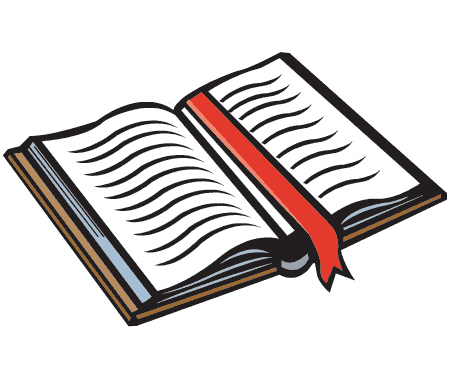 God Wants Christians to Grow!
How do we do it?

We must desire to grow.
Jackson Heights Bible Reading Challenge    Week #14
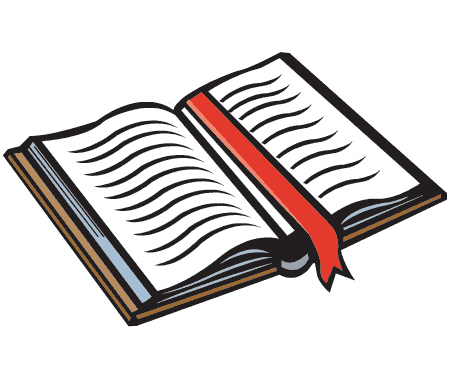 so that you will walk in a manner worthy of the Lord, to please Him in all respects, bearing fruit in every good work and increasing in the knowledge of God;

	                          - Colossians 1:10
Jackson Heights Bible Reading Challenge    Week #14
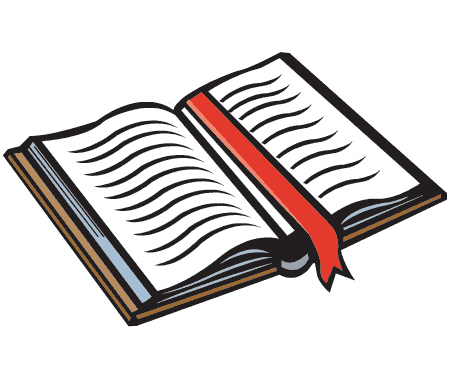 God Wants Christians to Grow!
How do we do it?

We must desire to grow. 

We have to be committed to growth.
Jackson Heights Bible Reading Challenge    Week #14
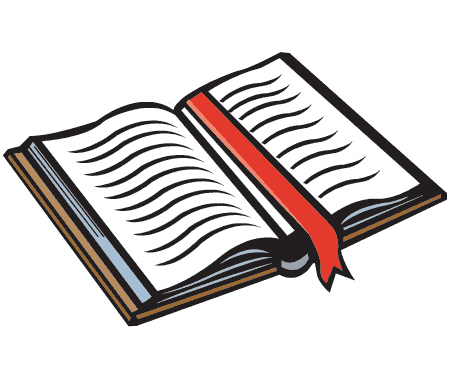 Now for this very reason also, applying all diligence, in your faith supply moral excellence, and in your moral excellence, knowledge,

	                          - 2 Peter 1:5
Jackson Heights Bible Reading Challenge    Week #14
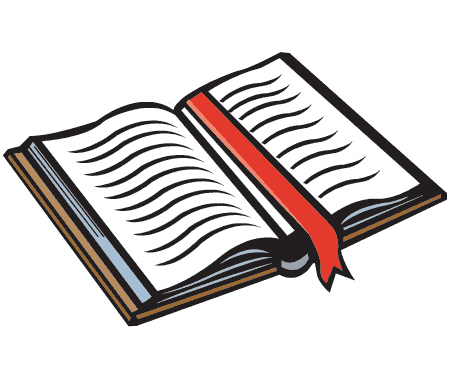 God Wants Christians to Grow!
How do we do it?

We must desire to grow. 

We have to be committed to growth. 

We have to constantly consume God’s word.

We must discipline ourselves to “walk” in Christ.

We must develop a “never give up” mentality.
Jackson Heights Bible Reading Challenge    Week #14
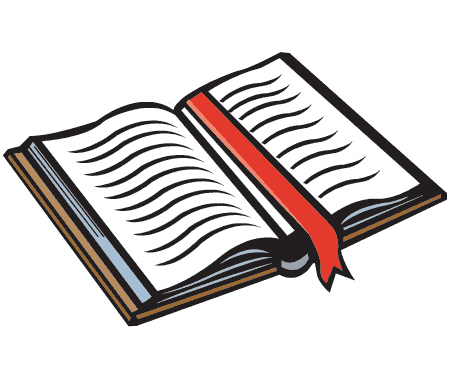 God Wants Christians to Grow!
The blessings of growth:

We will bear fruit!

We will make it very difficult for the devil to snatch   us away from God!

We will shine our lights in the brightest possible way!

We will please God in every aspect of our lives!
Jackson Heights Bible Reading Challenge    Week #14
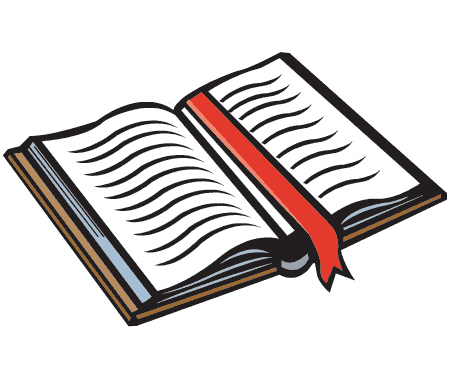